Linear Transformations
Twitter: @Owen134866

www.mathsfreeresourcelibrary.com
Prior Knowledge Check
Teachings for 
Exercise 7A
Linear Transformations
You can use matrices to describe linear transformations

You will be familiar with transformations from GCSE (reflection, rotation, translation and enlargements)


A transformation moves all points (x,y) in a plane according to some rule


The new points are known as the image.
7A
Linear Transformations
You can use matrices to describe linear transformations

The three transformations S, T and U are defined below. Find the image of the point (2,3) under each of these transformations.
You can write the coordinate as a vector (ie the directions from (0,0))
 Sub in values
Calculate
You can write the coordinate as a vector (ie the directions from (0,0))
 Sub in values
You can write the coordinate as a vector (ie the directions from (0,0))
 Sub in values
Calculate
Calculate
7A
Linear Transformations
You can use matrices to describe linear transformations






    A linear transformation has two properties

It only involves linear transformations of x and y (so no powers)

The origin, (0,0) is not moved by the transformation
Only involves linear transformations
The origin is not moved
Only involves linear transformations
The origin is not moved
Only involves linear transformations
The origin is not moved
So T is the only linear transformation here!
7A
Linear Transformations
You can use matrices to describe linear transformations

The linear transformation:


Can be represented by the matrix:


Since:   

Find matrices to represent these linear transformations:
Write in the form shown to the right for S
Just write the numbers in their respective positions
Write in the form shown to the right for S
Just write the numbers in their respective positions
7A
Linear Transformations
You can use matrices to describe linear transformations

The square S has coordinates (1,1), (3,1), (3,3) and (1,3).

Find the coordinates of the vertices of the image of S after the transformation given by the matrix:



 Write the coordinates of the vertices as vectors, and combine them into a 2x4 matrix…



 Now multiply the transformation matrix by the coordinates!
(2 x 2)
x
(2 x 4)
=
(2 x 4)
So the new vertices will be at:
(1,3), (-1,7), (3,9) and (5,5)
7A
Linear Transformations
You can use matrices to describe linear transformations
Original Vertices
New Vertices
(1,1), (3,1), (3,3) and (1,3)
(1,3), (-1,7), (3,9) and (5,5)
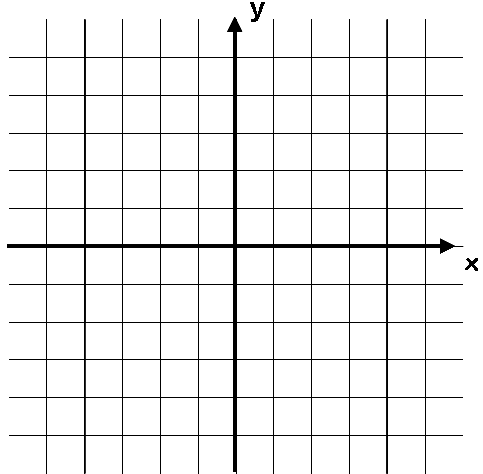 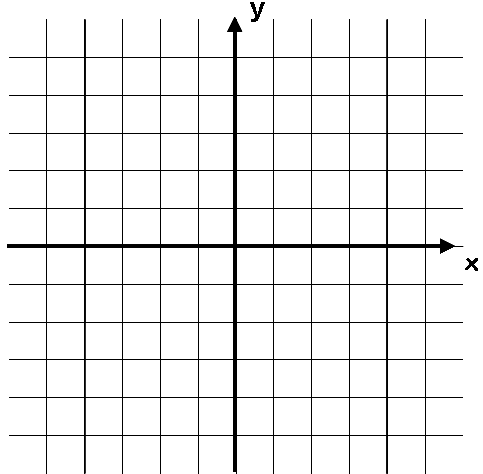 10
10
-10
-10
10
10
-10
-10
7A